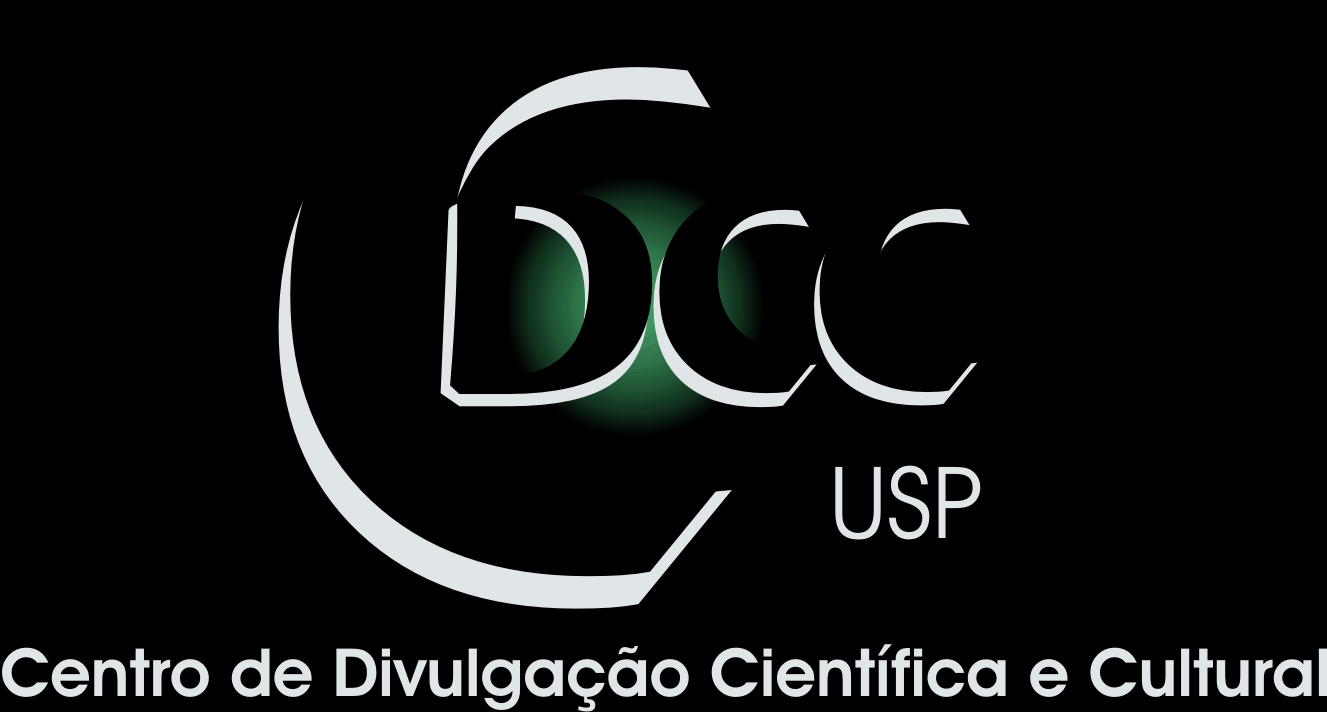 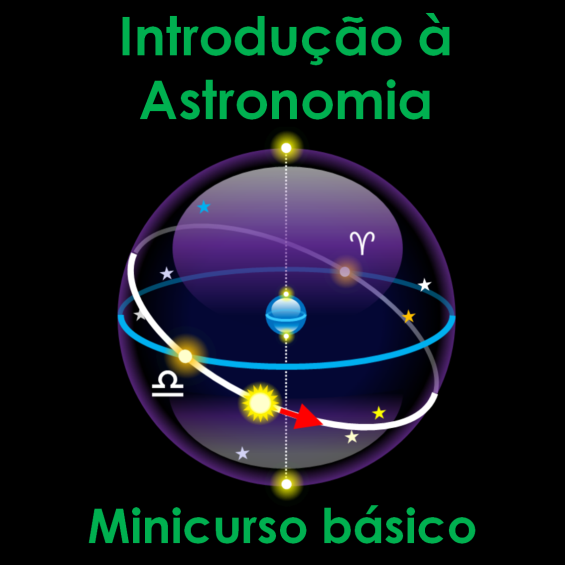 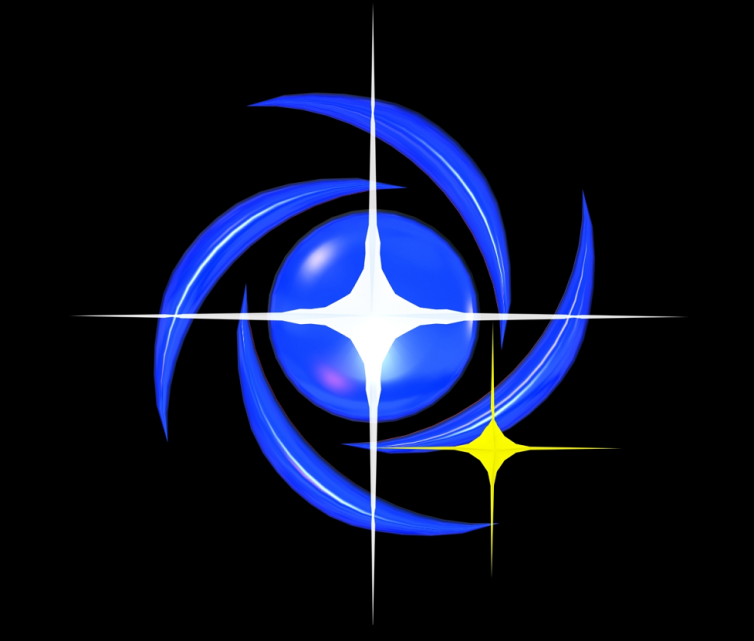 Centro de Divulgação da Astronomia
Observatório Dietrich Schiel
Sistema Solar: 
Observação, movimentos e órbitas
André Luiz da Silva
Observatório  Dietrich Schiel
/CDCC/USP
Os planetas visíveis no período com o Stellarium
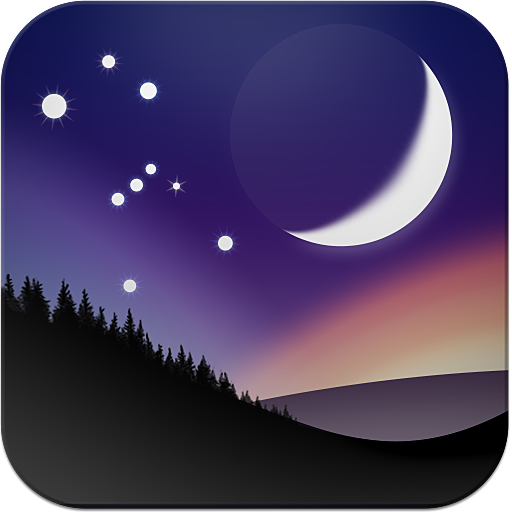 Crédito da imagem: www.stellarium.org
Como identificar um planeta no céu?
(praticamente) não cintila

 brilho aparente maior que o das estrelas

 se deslocam pelo Zodíaco
Exemplo de movimento planetário: Marte
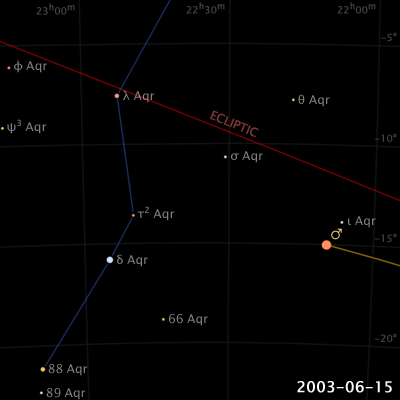 Crédito da imagem: wikipedia/ © Eugene Alvin Villar, 2008
[Speaker Notes: A extensão abarcada no céu por essa figura é de cerca de 40°.]
Movimento retrógrado de um planeta e laçada
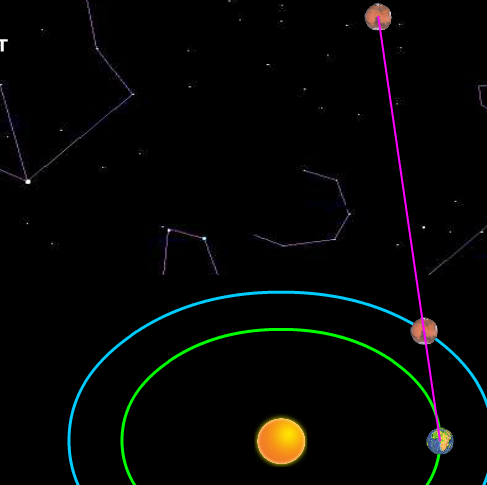 Crédito: http://astro.unl.edu
Configurações planetáriasouqual é a melhor época para observar um planeta?
São posições especiais do sistema Sol, Terra e planeta; os planetas podem ser:

  Inferiores (órbitas internas à da Terra)


  Superiores (órbitas externas à da Terra)
Crédito da imagem: André Luiz da Silva/CDA/CDCC
Há várias configurações planetárias:
Conjunções (planetas inferiores e superiores)

 Máximas elongações (planetas inferiores)

 Quadraturas (planetas superiores)

 Oposições (planetas superiores)
Neste minicurso
Máximas elongações (planetas inferiores)



 Oposições (planetas superiores)
Elongação: ângulo entre o Sol e o planeta, com vértice na Terra/observador
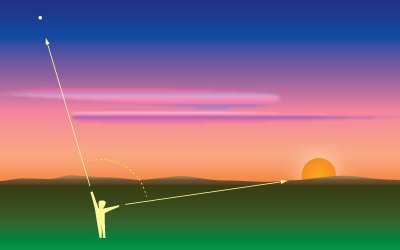 Crédito da imagem: http://astro.unl.edu
Oposição (planetas superiores)
Elongação = 180°
Planeta
Terra
Sol
Crédito da imagem: André Luiz da Silva/CDA/CDCC
Máximas elongações (planetas inferiores)
Máxima elongação oeste
Terra
Planeta
Sol
Planeta
Máxima elongação leste
Crédito da imagem: André Luiz da Silva/CDA/CDCC
Período sinódico
P1= 1 ano
P2= 3 anos
Crédito da imagem: André Luiz da Silva/CDA/CDCC
Período sinódico
Tem a ver com o período orbital dos dois planetas

Expressa como:




Para mais exemplos, consulte a calculadora de períodos sinódicos
1
1
1
, com P1  <  P2
=
P2
P1
S
Leis do movimento planetário
Leis de Kepler
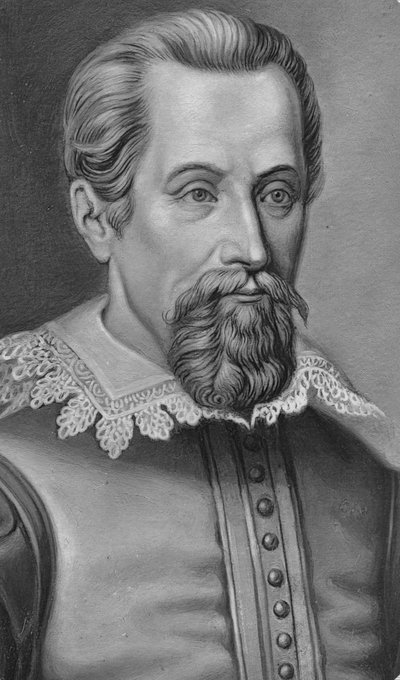 Johannes Kepler (1571 - 1630)
Fonte da imagem:
Elipse
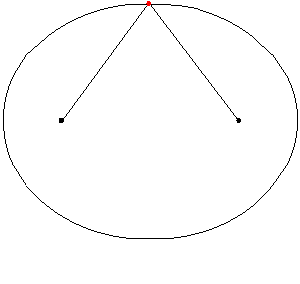 Focos da elipse
Crédito da imagem: Wikipedia
[Speaker Notes: Crédito da figura: Wikipedia]
Primeira lei de Kepler
Planeta
Sol
Crédito da imagem: André Luiz da Silva/CDA/CDCC
Segunda lei de Kepler
t
A2
A1
t
Sol
A1=A2
Crédito da imagem: André Luiz da Silva/CDA/CDCC
Periélio e afélio
Distância no 
periélio
planeta no 
periélio
planeta no 
afélio
Distância no 
afélio
Distância 
no AFélio
Distância 
no PERiélio
>  Distância ao Sol   >
Crédito da imagem: André Luiz da Silva/CDA/CDCC
Terceira lei de Kepler
T2
constante
=
a3
T: período de translação em torno do Sol
a: distância média do planeta ao Sol
__
T2
constante
=
a3
Exemplos da terceira lei -1
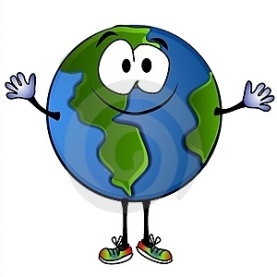 Terra: 

T ≈ 365 dias ≈ 1ano 
a ≈ 149,5 milhões de km = 1 UA
T2
(1)2
1 ano2/UA3
=
=
(1)3
a3
Fonte da imagem: funny-pictures.picphotos.net
[Speaker Notes: Fonte da imagem: funny-pictures.picphotos.net]
__
T2
constante
=
a3
Exemplos da terceira lei -2
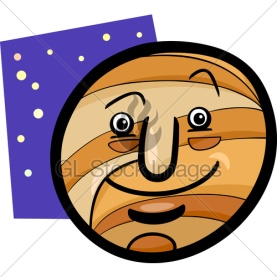 Júpiter: 

T ≈ 11,86 anos 
a ≈  5,20 UA
T2
(11,86)2
= 1,0004... ≈   1ano2/UA3
=
(5,20)3
a3
Fonte da imagem: graphicleftovers.com
Distâncias aproximadas e a lei de Titius-Bode
Lei de Titius-Bode
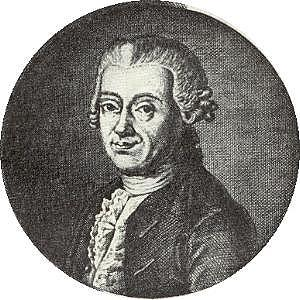 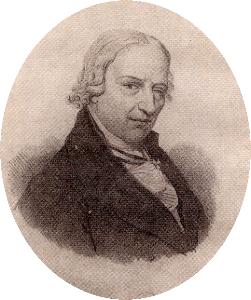 Johann Elert Bode (1747-1826)
Johann Daniel Titius (1729-1796)
Fonte das imagens: João Fernandes, disponíveis em http://www.mat.uc.pt/~helios/Mestre/H34bode.htm
Lei de Titius-Bode Johann Daniel Titius (1729-1796); Johann Elert Bode (1747-1826)
Passo 1: sequência onde o próximo é o dobro do primeiro, com exceção do primeiro termo, que é zero:
0   3    6    12   24   48     96   192   384
Passo 2: somar quatro:
4   7   10   16   28   52   100   196   388
Passo 3: dividir por 10:
0,4    0,7   1,0    1,6    2,8    5,2    10,0    19,6    38,8
Sequência se aproxima da ordem dos planetas em UA ! Compare com a ordem aproximadamente observada:
0,4   0,7    1,0   1,5    2,8    5,2     9,5     19,2    30,1
Mer.     Vên.       Ter.      Mar.                    Júp.         Sat.           Ura.          Net.
[Speaker Notes: A fórmula para a lei é dada por D(n) = ( 3 x 2n + 4 ) / 10 AU where n = -infinity, 0, 1, 2, 3, 4, .....

Fonte:  http://www.spaceacademy.net.au/library/notes/bode.htm]